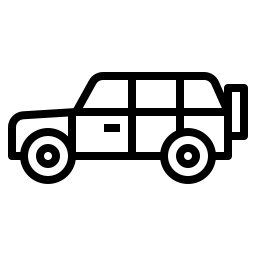 Mantenimiento del Aire Acondicionado
 
IMPORTANCIA

El sistema de climatización del vehículo resulta fundamental para el confort y la seguridad de los pasajeros.
El aire acondicionado del coche ofrece las condiciones óptimas para la conducción: 
Evita la falta de visibilidad 
Reduce la fatiga del conductor:
Verano: la función principal del aire es mantener un ambiente fresco y cómodo dentro del habitáculo
Invierno: garantiza una buena visibilidad, dado que ayuda a eliminar el vaho de los cristales.
Filtro de aire del vehículo:
No impide la entrada de virus, pero es fundamental para la calidad del aire. 
Obstruido por suciedad, puede intensificar la concentración del coronavirus y aumentar el riesgo dentro del vehículo. 
Realiza regularmente el mantenimiento y higienización recomendada por el fabricante. 
Los automóviles privados, taxis, transporte por aplicación o transporte público, la indicación es mantener las ventanas abiertas para permitir una mejor ventilación del entorno.
Título de diapositiva
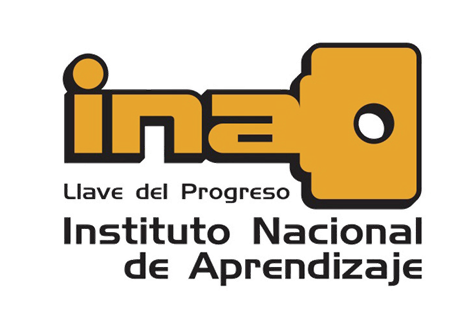 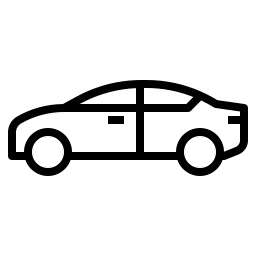 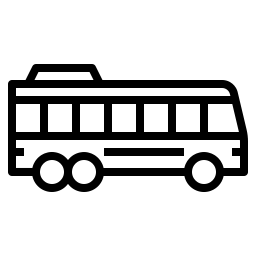 Recomendación para la limpieza y desinfección del aire acondicionado, antes y después de su uso
Las superficies de mayor contacto son los controles del A/C.

Controlados por la persona conductora o incluso acompañantes.

Higienizar con una toalla húmeda con desinfectante libre de amoníaco  en la periferia. 

Filtro de cabina debe ser sustituido por uno de protección N-95, logra una filtración del 97,7% de partículas puede bloquear eficazmente aerosoles, gotas y polvos que están unidos a un posible virus. Al mismo tiempo, el material compuesto antibacteriano y antivirus en el material de filtro también puede inhibir la actividad bacteriana y desempeñar el papel señalado.
En Caso de Covid Confirmado, cambiar los filtros del A/C de la Unidad comprometida.

Al utilizar el aire acondicionado, seleccione el modo de recirculación interna de aire en especial si no viajamos en burbuja social.





Durante el viaje utilice guantes, tapabocas y gel antibacterial.

Evitar tocarse la cara, agarrar monedas o comer dentro del vehículo.
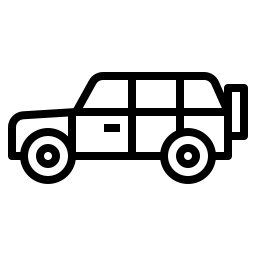 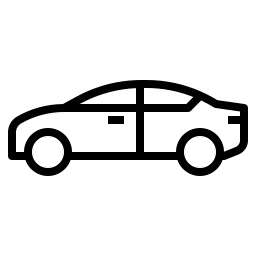 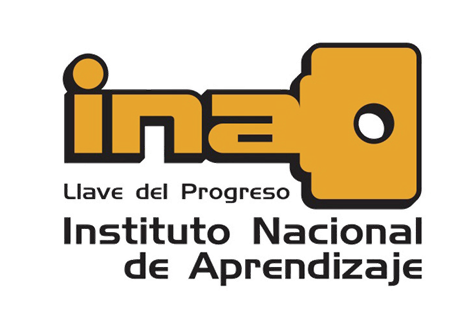 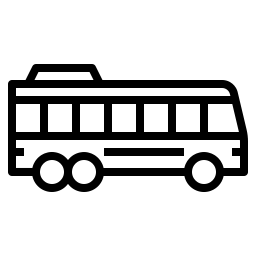 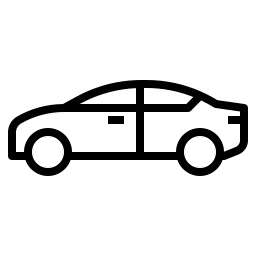 Recomendación para la limpieza y desinfección del aire acondicionado, antes y después de su uso
Termina de utilizar el automóvil
Realizar limpieza con una toalla de franela y una desinfección con disolución desinfectante apta para los materiales del vehículo. Un ejemplo de desinfectante es alcohol a más del 60%.

Aspire el interior del vehículo:
Lave las manos antes y después del proceso de higienización.
Use los equipos de protección personal.
Utilice aspiradora para recoger residuos.
Vehículos de uso compartido (Renta-Car):
Limpiar y desinfectar cuando se entrega el vehículo y cuando se recibe, usando todas las medidas de protección personal.
Limpiar y desinfectar las superficies de mayor contacto. 
Brindar mantenimiento de limpieza y desinfección con frecuencia aunque no se estén utilizando.
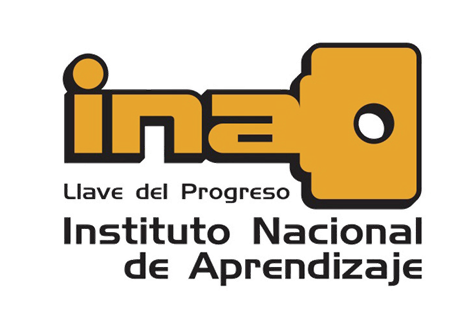 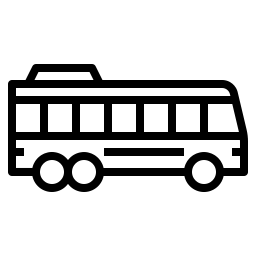 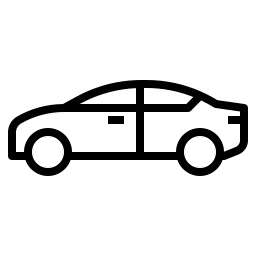